Пришкольный лагерь лагерь с дневным пребыванием на базеМБОУ «Барабинская ООШим. Героя Советского Союза И.И.Черепанова»
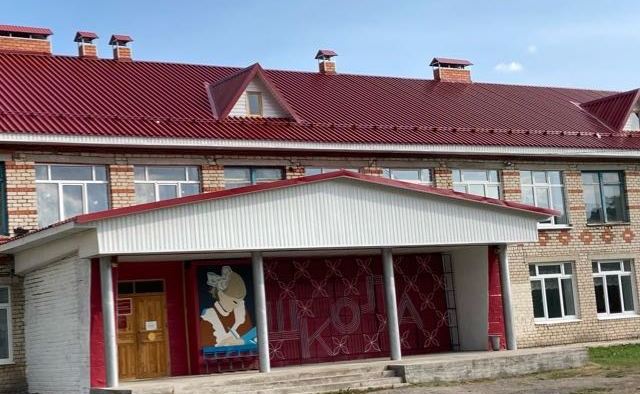 Смена с 27 мая по 25 июняльготники бесплатно20% оплачивают 736,80 руб.Полная стоимость 3 684,00 руб.
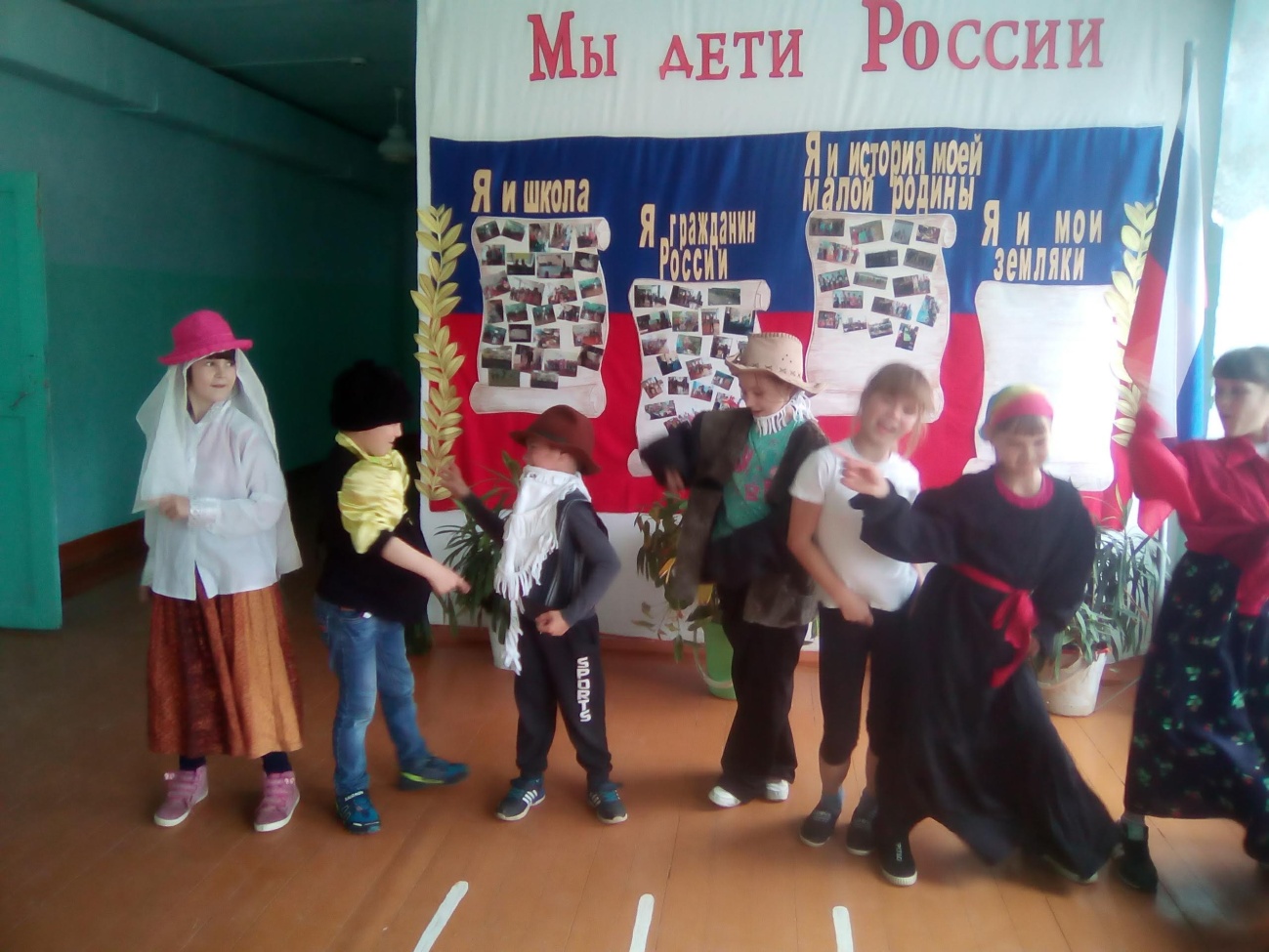 От детей в лагерь надо будет:- справка о состоянии здоровья- справка об эпид.благополучии- результат анализа на я/глист и цисты простейших
с 3 июня по 17 июнябудет организовано трудоустройство несовершеннолетних в летний период путем формирования трудового отряда
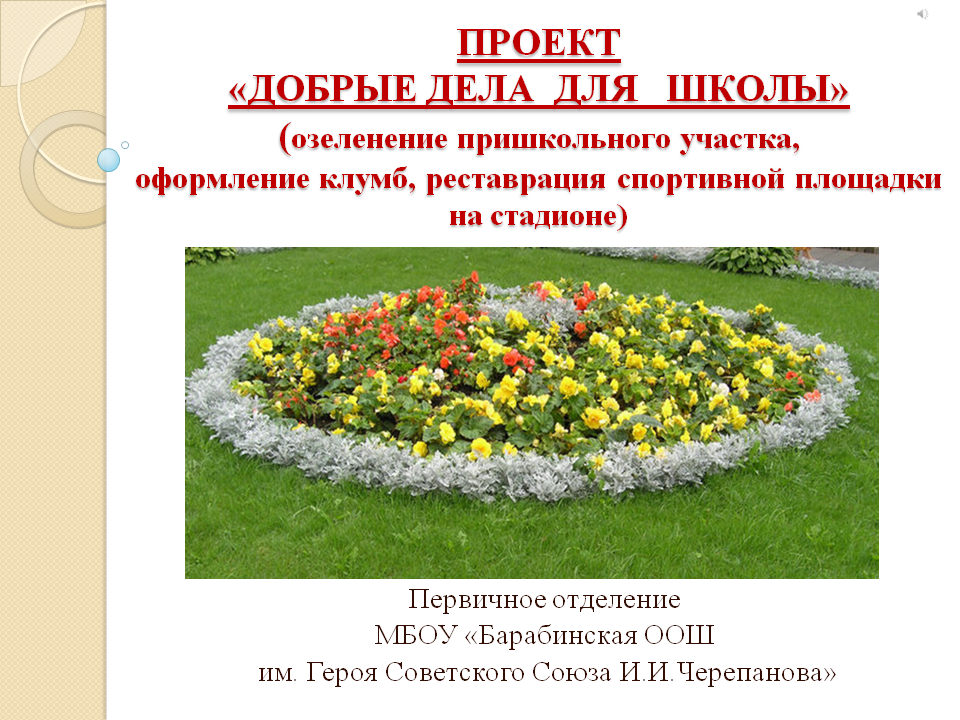 Средняя стоимость путевок в оздоровительные организации в 2024 году
Частичная родительская плата за путевки в оздоровительные организации в 2024 году
Детский оздоровительный лагерь «Заря» г. Асбест
Напоминаем, что устойчивую связь в лагере обеспечивает только компания МОТИВ
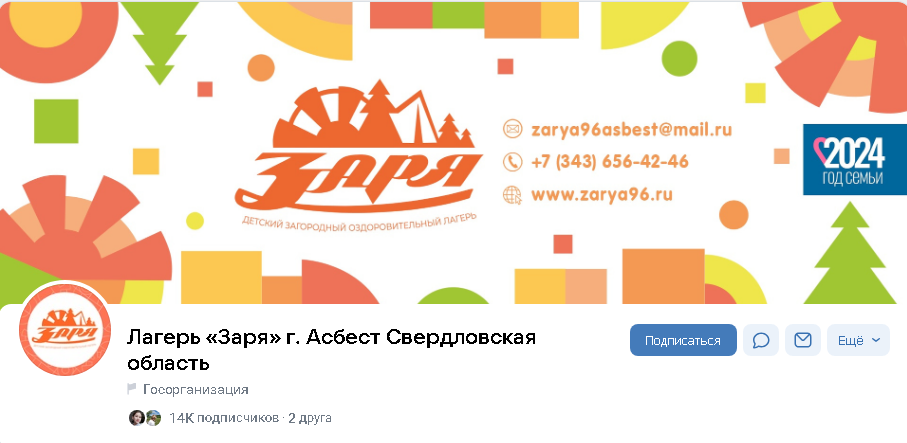 Как добраться
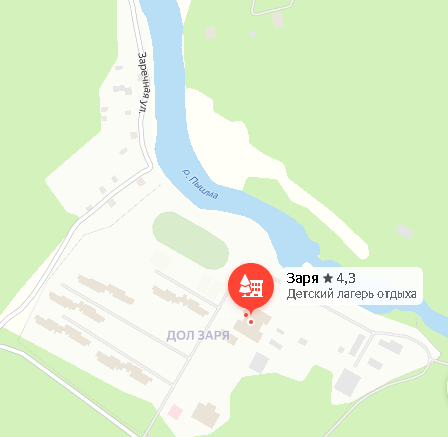 1 смена с 24.06. по 07.07.2024 - 88 обучающихся; 2 смена с 09.07. по 22.07.2024 - 88 обучающихся; 3 смена с 27.07. по 06.08.2024 - 88 обучающихся
Льготники бесплатно
20%  оплачивают:
 4997руб. – 14 дней
2385 руб. – 7 дней
Проезд для всех платно
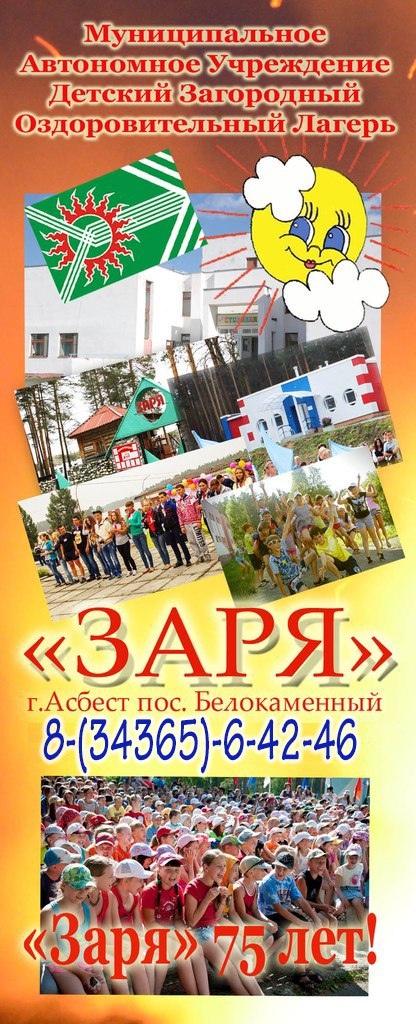 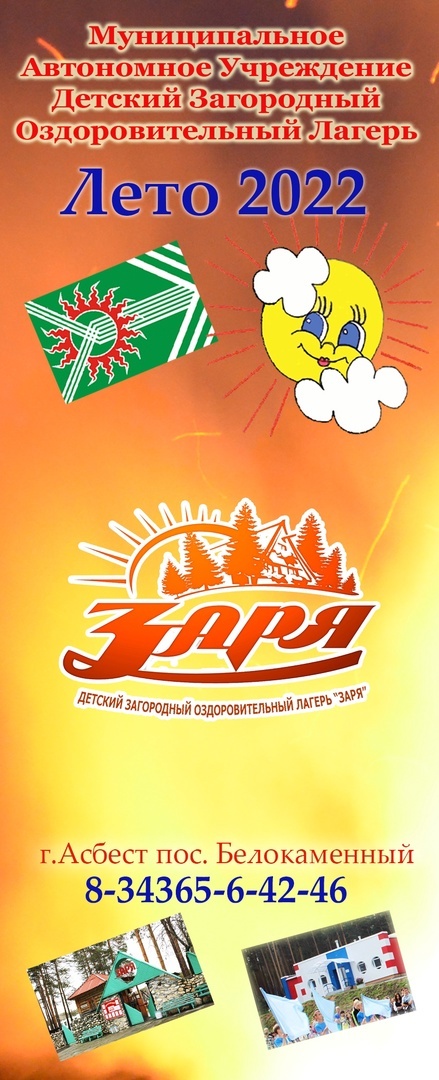 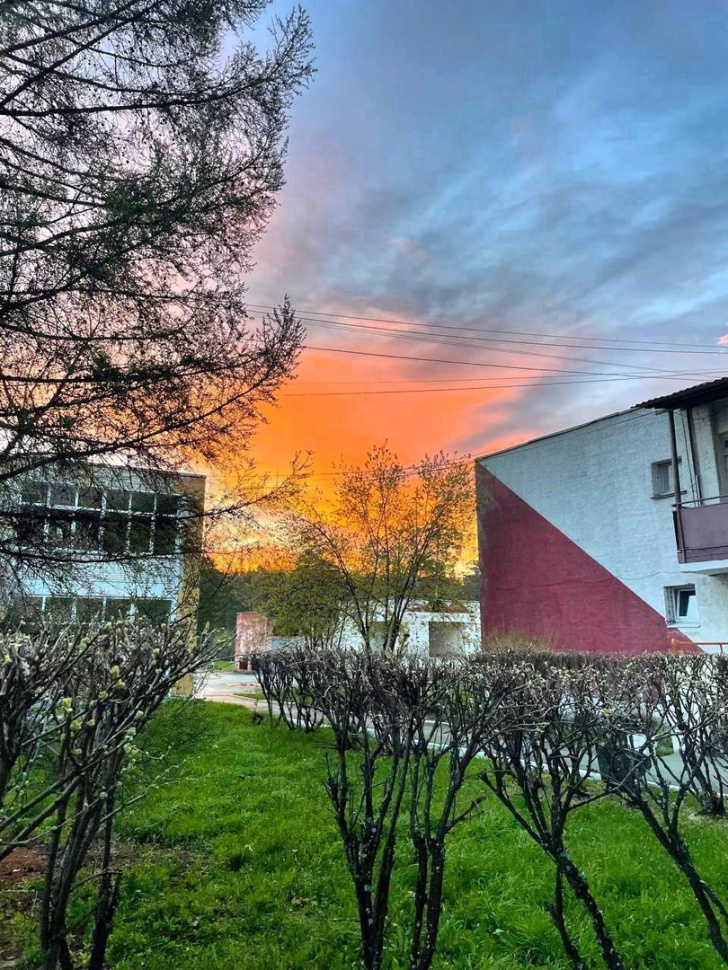 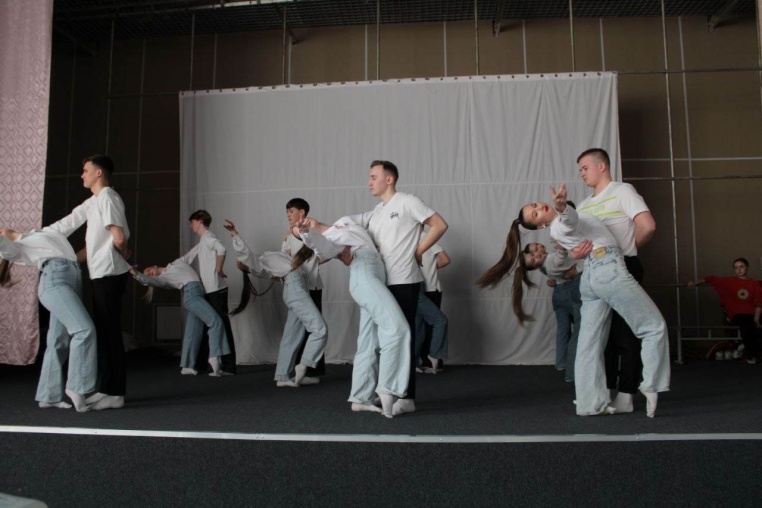 В лагерь принимаются дети и подростки в возрасте от 6,5 до 18 лет. Каждую смену организовано 20-22 отряда по 25-30 человек в каждом отряде. Отряды формируются по возрастам.
Медицинский корпус, столовая, клуб, хозяйственные помещения находятся в отдельных зданиях. Для обслуживания нужд лагеря имеется отдельная котельная, отдельная водонапорная башня, очистные сооружения.
Клуб на 300 человек со сценой, приспособленной для проведения массовых мероприятий, с современной звуковой и мультимедийной аппаратурой, летняя эстрада, библиотека, стадион (футбольное поле, беговая дорожка, трибуна для болельщиков), спортивные площадки (2 волейбольные площадки, 2 баскетбольные, 1 площадка для занятий активными видами спорта, 1 площадка для игры в городки), 4 детские игровые площадки, тренажерный зал («Беговая дорожка», «Силовой», «Велотренажер»), городок ГИБДД, плавательный бассейн «Дельфин», костровая площадка.
Плавательный бассейн «Дельфин» работает в течение всех оздоровительных смен. Каждый отдыхающий за смену посещает бассейн 6 раз. При прохождения медицинского обследования и получения справки по форме 079/у оформляется допуск для посещения бассейна (после сдачи анализов).
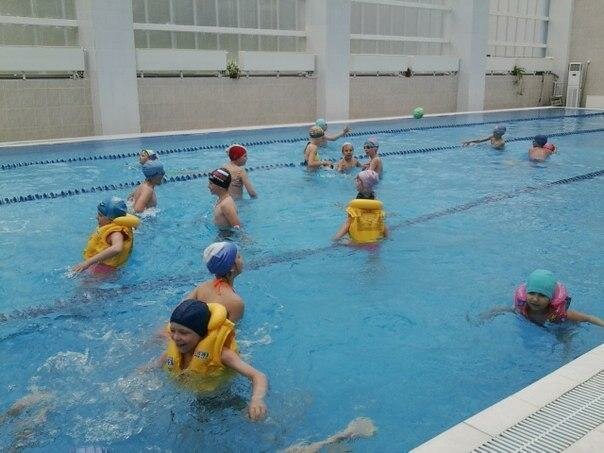 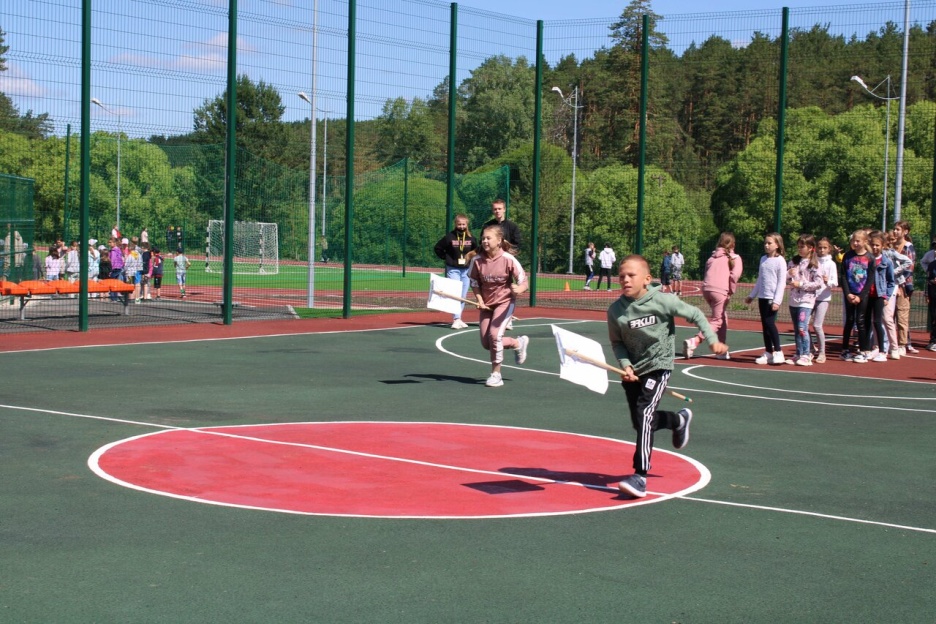 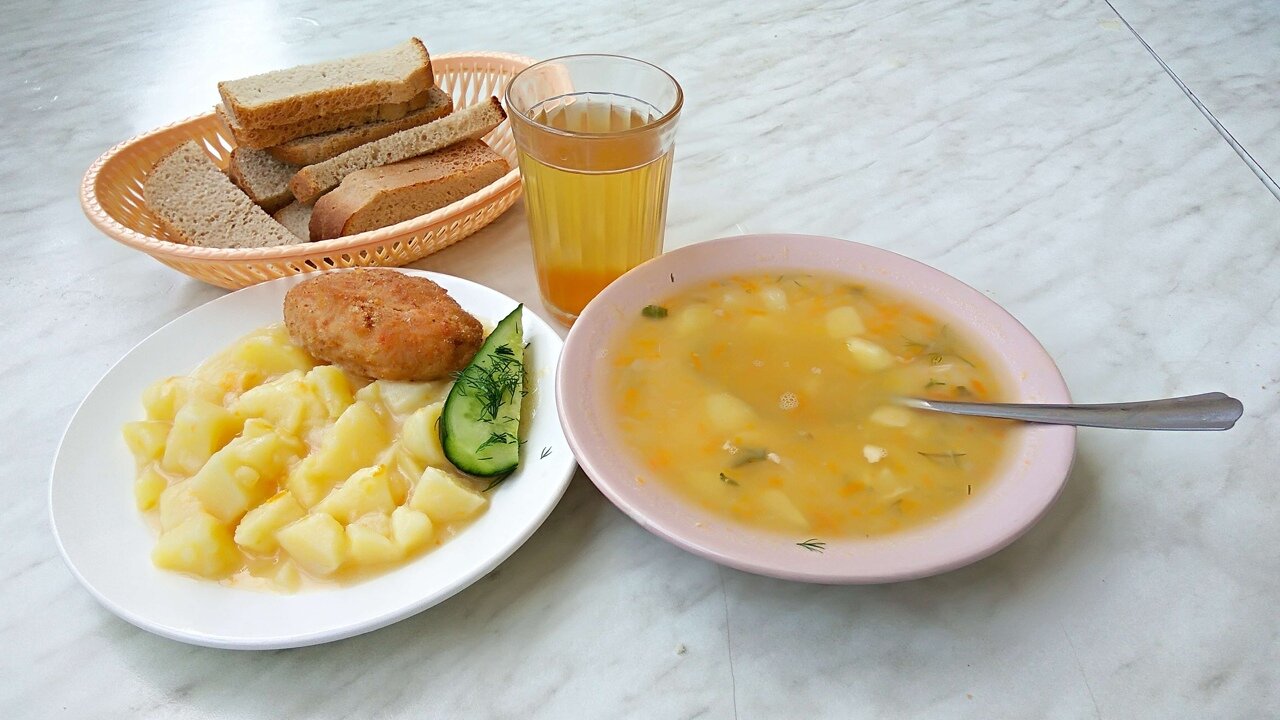 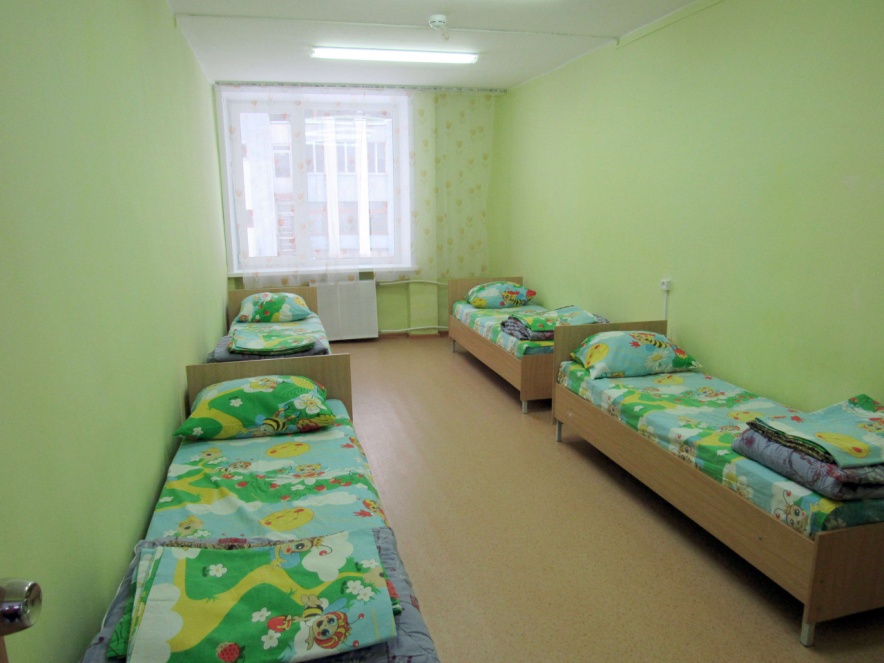 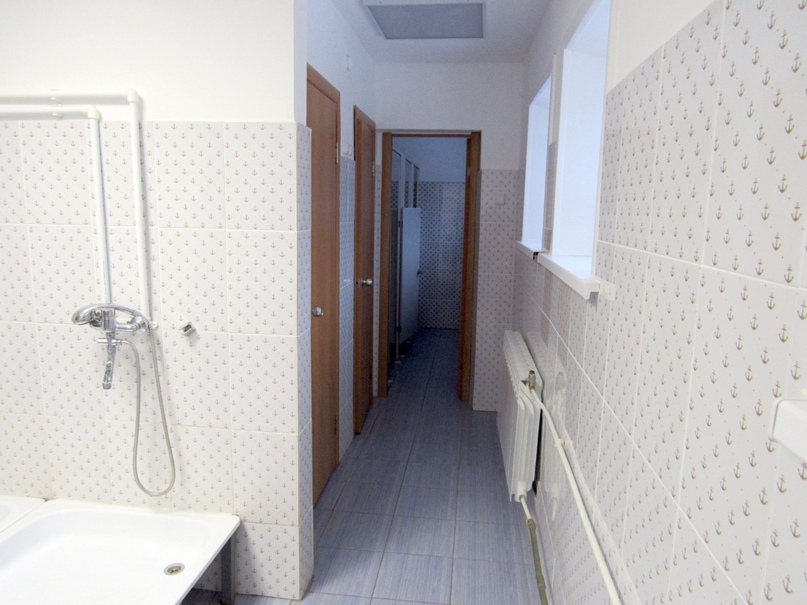 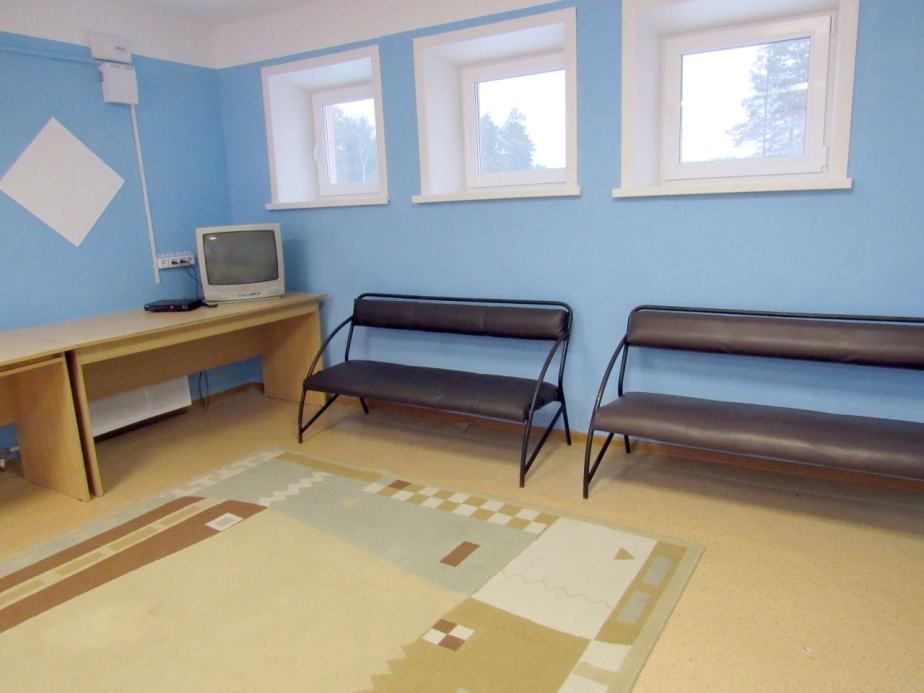 Для подачи заявления необходимы следующие документы:
-   заявление родителей (законных представителей) по установленной   форме;
- копия паспорта или иной документ, удостоверяющий личность  родителя (законного представителя);
-   копия свидетельства о рождении ребенка (паспорта);
-   медицинская справка (форма 070/у-04) при подаче заявления в санаторий;
-   справка с места работы;
- справка на ребенка из ОУ о том, что он является обучающимся школы;
Предоставление путевок осуществляется в порядке очереди, на основании заявления родителей (законных представителей), поданного в Управление образования Администрации Артинского городского округа по адресу: п. Арти, ул. Ленина, 81. 
Выбор загородных оздоровительных лагерей и санаториев осуществляется посредством конкурсных процедур.
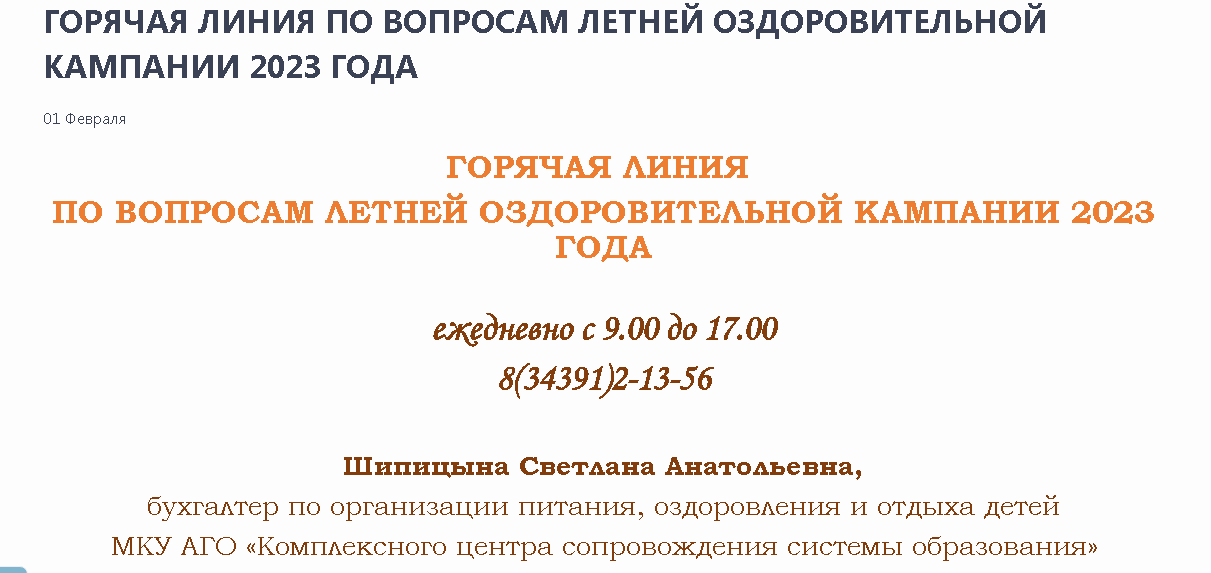